D.A.D.  DIDATTICA IN MODALITA’ ASINCRONA  
                  
 N.B.: SVOLGERE LE ATTIVITA’ SOTTO LA SUPERVISIONE DI UN ADULTO  

Ciao bambini!!! 
 Prepariamoci per svolgere qualche gioco insieme!                                                           Prima di iniziare ricordatevi di:                                               
   ⦁ Indossare indumenti idonei                                
   ⦁ Considerare i limiti fisici dell’ambiente circostante
   ⦁ Usare appoggi o prese in sicurezza
   ⦁ Assumere comportamenti adeguati per prevenire eventuali infortuni                    
   ⦁ Concentrarsi sull’esercizio e seguire le indicazioni.         
                                                                                        
   …....BUON  DIVERTIMENTO!!!!!!!!!
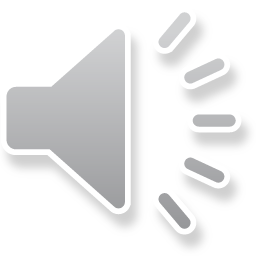 ҉   EDUCAZIONE FISICA A                         CASA  ҉
CIAO A TUTTI!!!!!! 
Sono  MARTINA.  Ho pensato a nuovi giochi in movimento per voi da provare questa settimana…

    SIETE TUTTI PRONTI?

REDATTORE: Martina Celi

Esperto progetto SPORT E SCUOLA COMPAGNI 
 DI BANCO
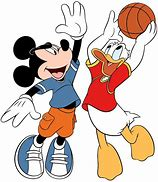 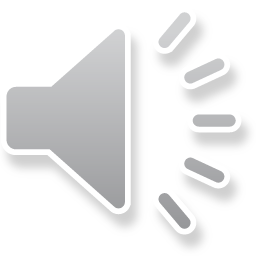 PRIMO GIOCO:prendete 3 fogli bianchi e disegnate un grande punto rosso sul primo, un altro  giallo sul secondo e un ultimo verde sul terzo.Come fossero le luci di un semaforo!!!!!Poi……..
1)Liberate la stanza intorno a voi

2) Chiedete ad un genitore o un fratello di fare il VIGILE e scegliere il colore del semaforo!

3) Al VERDE: saltate come ranocchie  



4) Al GIALLO : solo balzelli a piedi uniti



5) Al ROSSO: parcheggio a terra 
Come macchinine!!!!
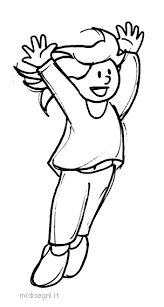 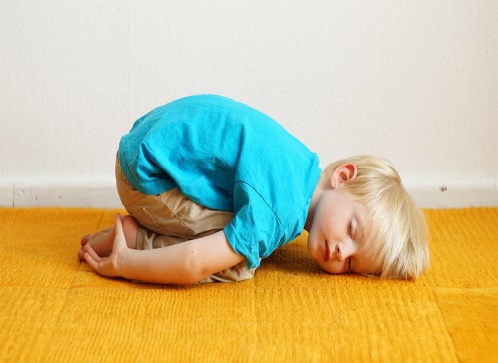 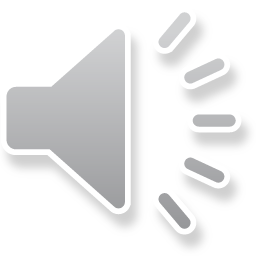 SECONDO GIOCO: prendete una scatola vuota, oppure un cestino, e posizionatelo in un lato della stanza.Mettetevi sul lato opposto con un pallone morbido e chiedete l’aiuto di un familiare che vi indichi la modalità di lancio.
A Seconda del comando  cercate di fare canestro in una delle seguenti modalità:

1)Lancio  in  piedi con entrambe le mani.


2)Lancio in piedi solo la mano 
Indicata dal vostro familiare



3)Lancio a due mani ma in equilibrio su un piede
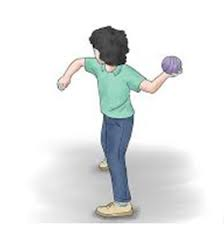 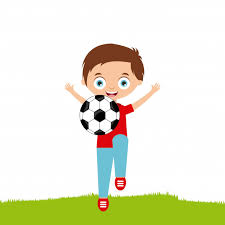 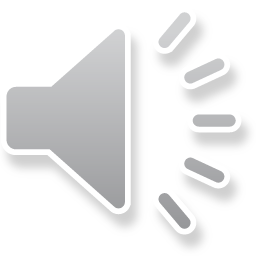 STRETCHING IN COPPIA!!!!
Dopo aver giocato arriva il momento di fare alcuni semplici esercizi ….ma in due!!!!!!!

1)                                               2)






3)
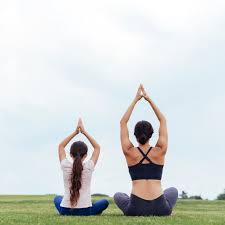 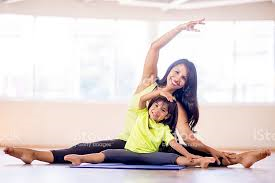 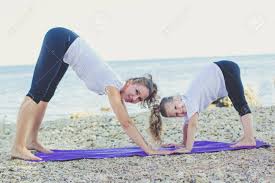 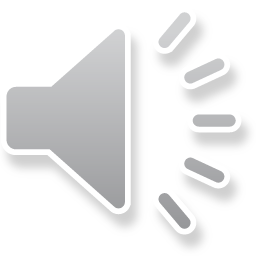 ANCHE OGGI ABBIAMO FATTO UN OTTIMO ALLENAMENTO!!!!!!!! Ripetiamo questi esercizi durante la settimana!!! ALMENO  mezz’ora di attività motoria quotidiana è molto importante….                     SALUTONI!!!!!!!!!!!!
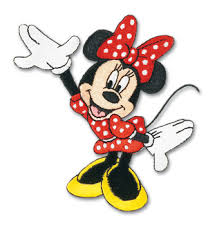 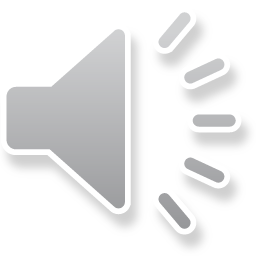